Mollusks
Kingdom AnimaliaPhylum Mollusca (means “soft”)

(Ch 27.4)
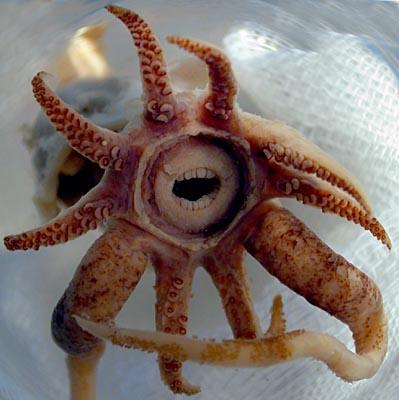 What is a Mollusk?
Soft body with internal or external shell
Ex: snails, slugs (shell less), clams, squids, and octopi
Trochophore Larva
Body plan: 
Foot – takes on many forms
Mantle – covers the body
Shell – (present in most)
Visceral mass – internal organs
Groups of Mollusks
Classified according to their foot and shell
Three major classes of mollusks

Gastropods
Bivalves
Cephalopods
Gastropod
snails, slugs, limpets and nudibranchs
Shell-less or single shelled
Move by a muscular foot
Some are poisonous, bright colors
Limpet
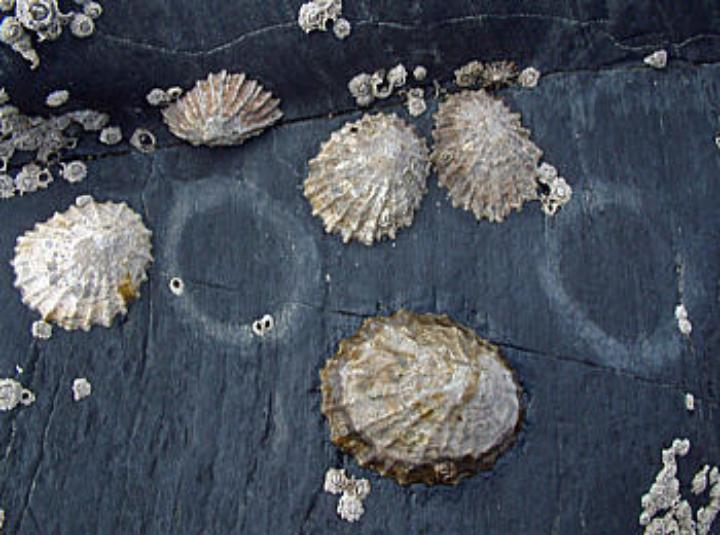 Snail
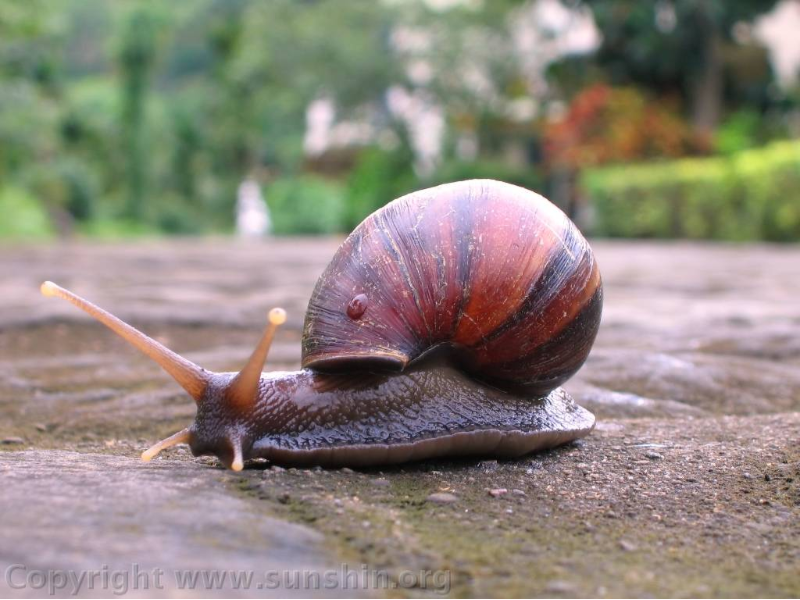 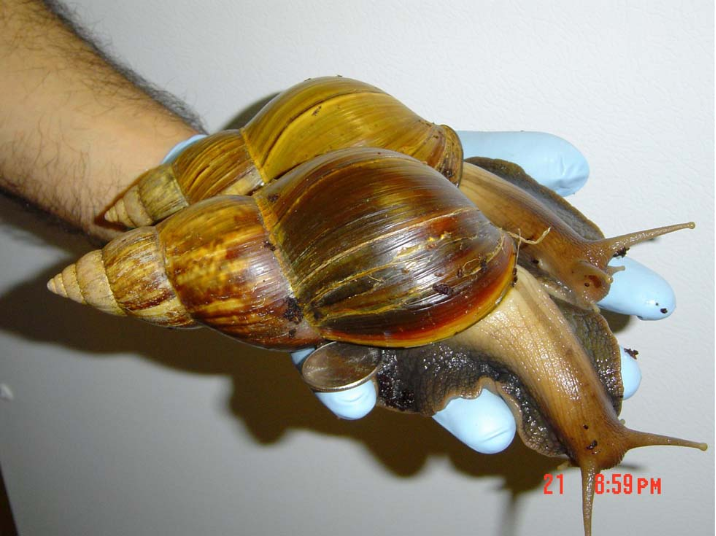 Slug
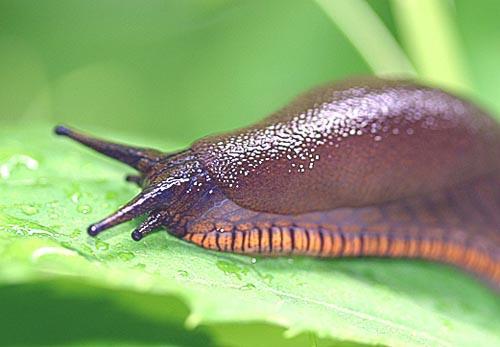 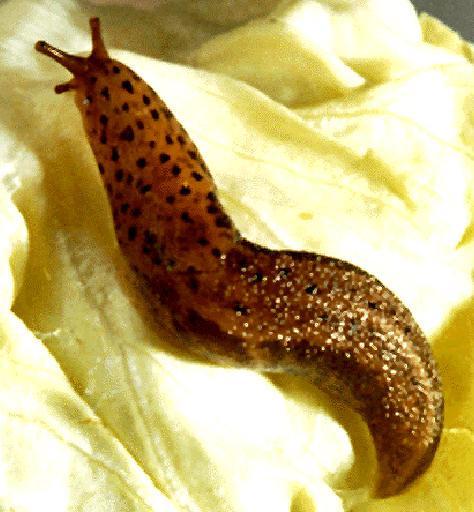 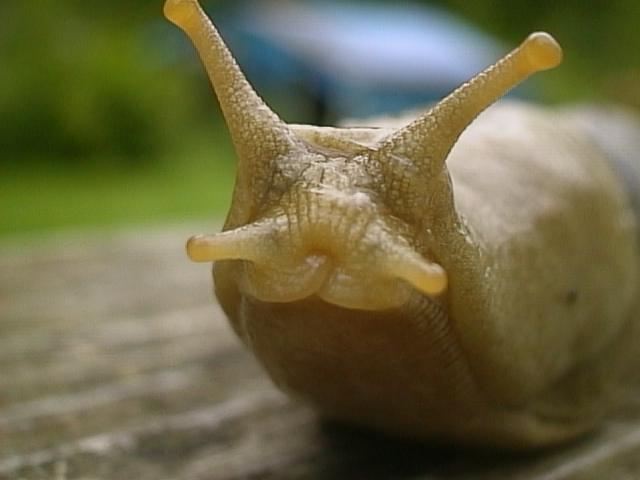 Nudibranchs(sea slugs)
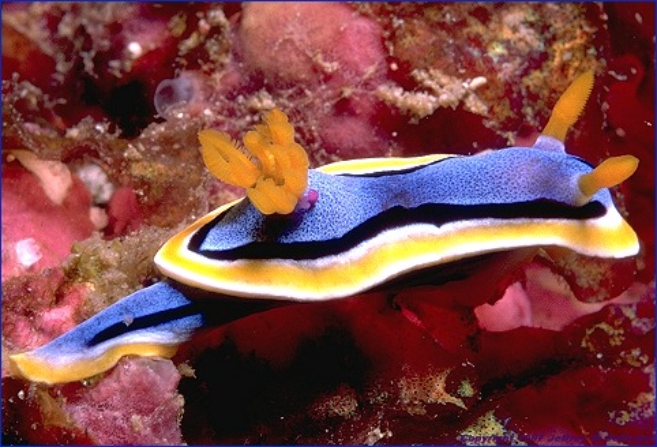 http://ngm.nationalgeographic.com/2008/06/nudibranchs/doubilet-photography
Bivalves (things with 2 shells)
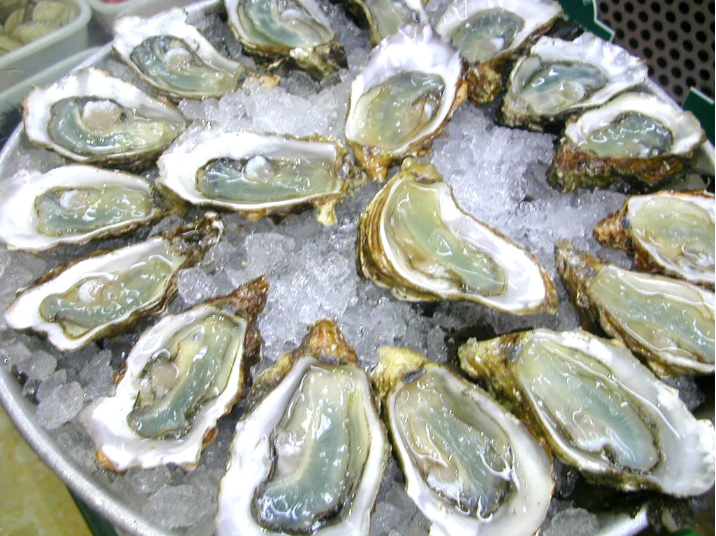 Such as clams, scallops
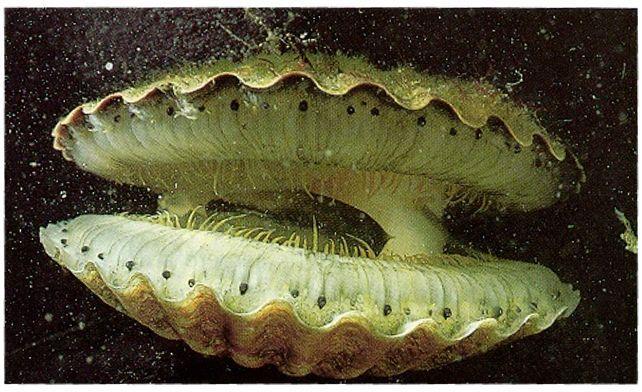 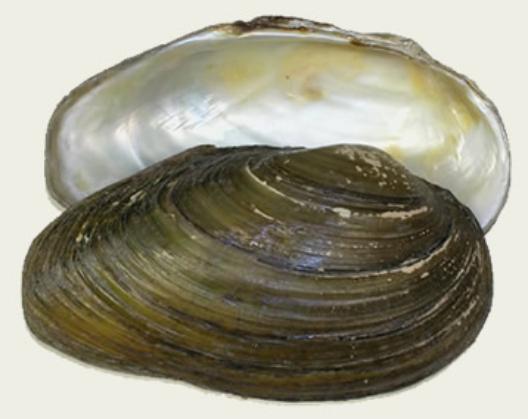 Cephalopods
octopi, squids, cuttlefish, and nautilus
soft-bodied , head is attached to foot
foot is divided into tentacles with sucking disks
small internal shells or no shell at all
Nautilus is only present day cephalopod with shell (figure 27-27)
Squid have a modified shell called a pen
Well developed eyes 
most complex of the mollusks
Nautilus(only cephalopod with a shell)
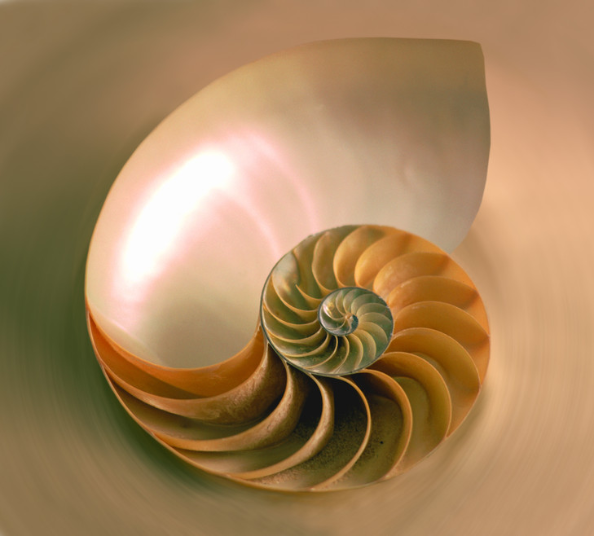 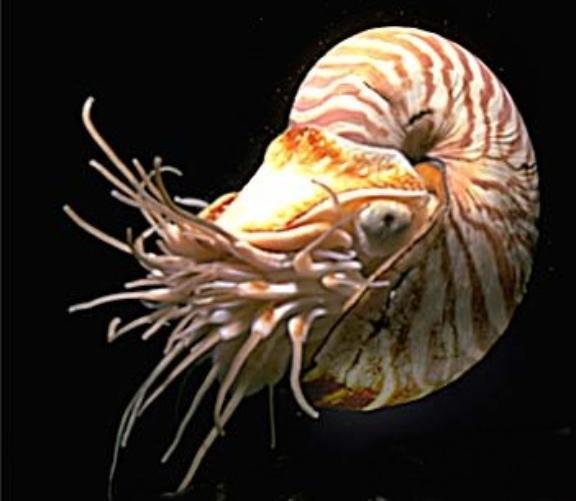 Cuttlefish(can change colors)
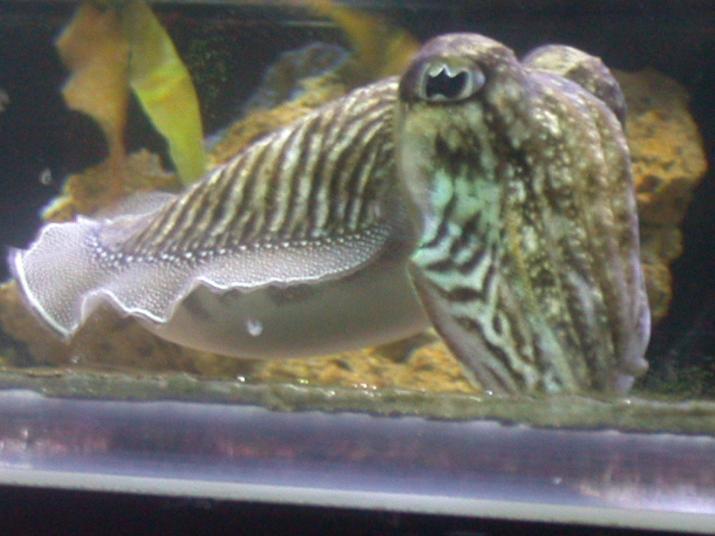 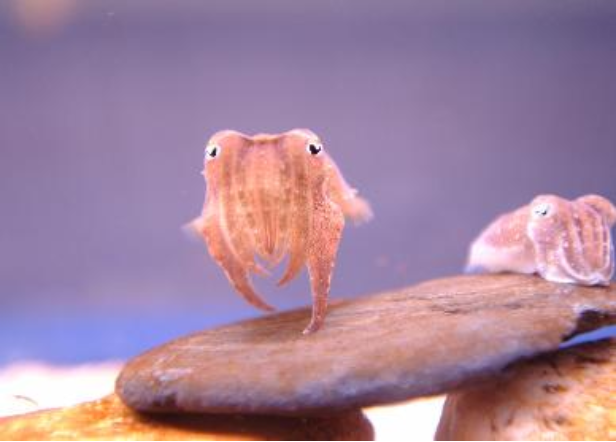 Octopus(creeps on tentacles)
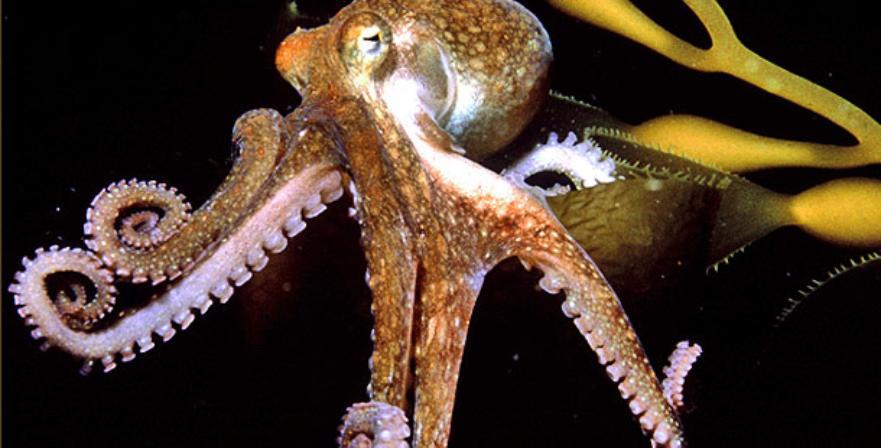 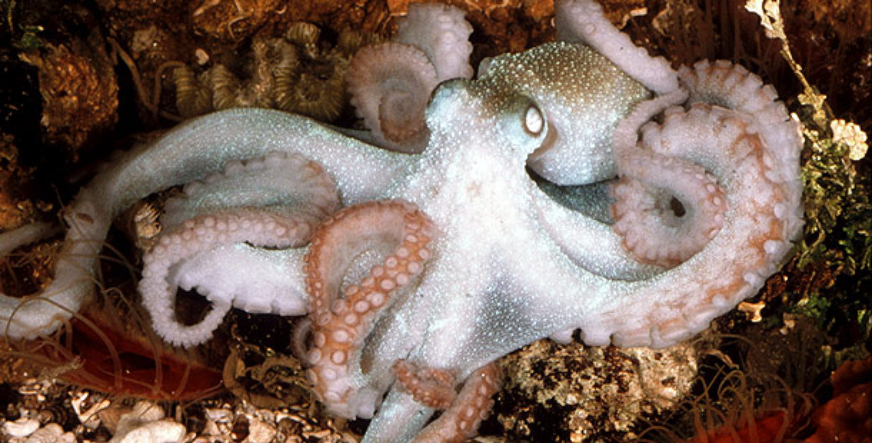 Squid
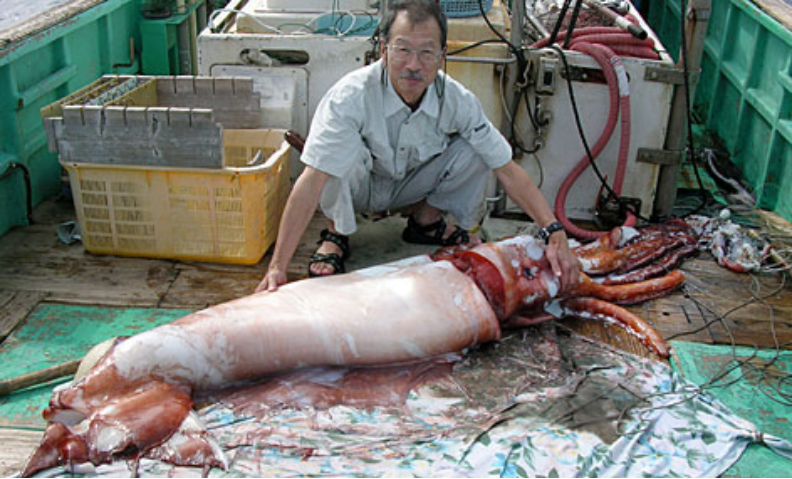 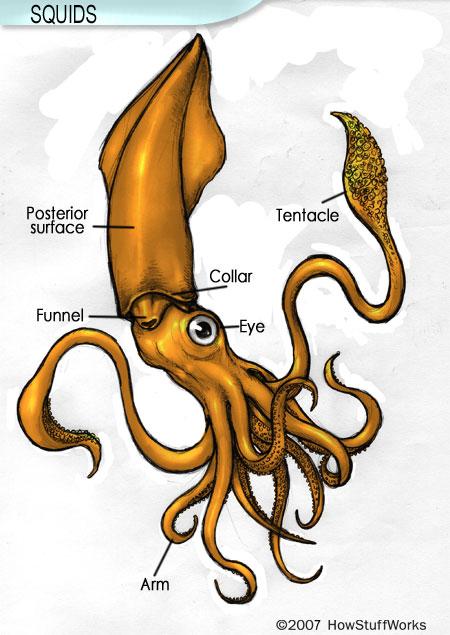 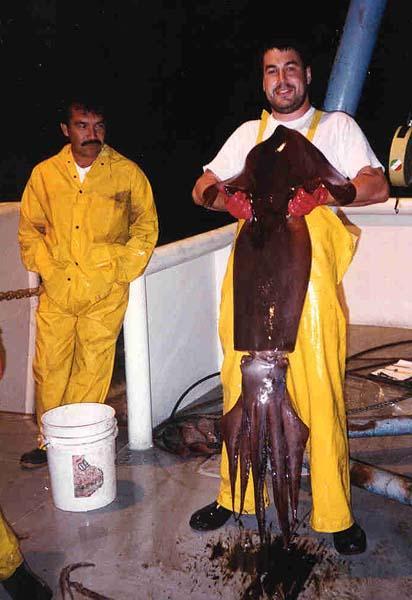 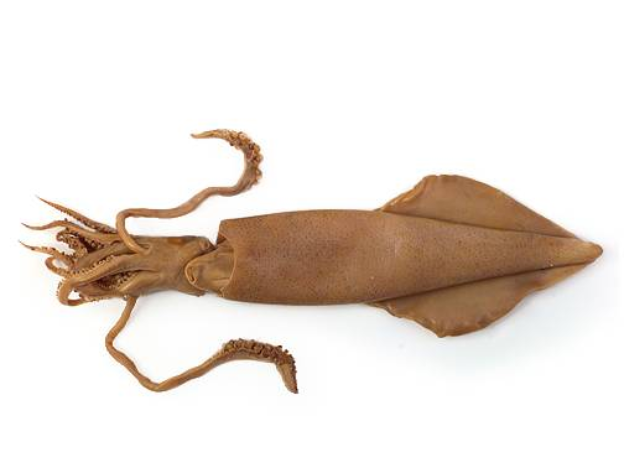 Do Giant Squids and Octopus Exist?
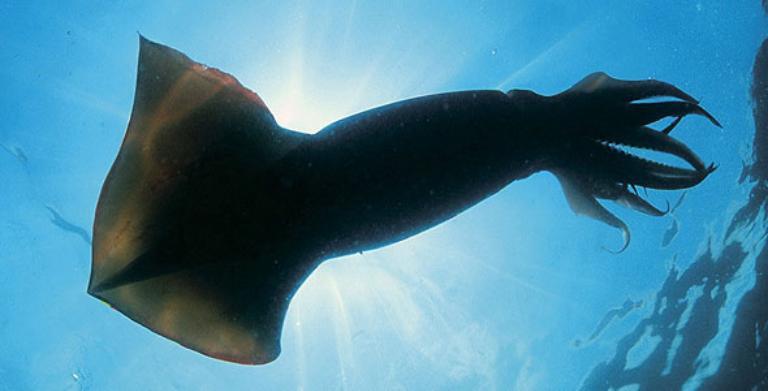 See Videos at National Geographic